Mecânica4300153 – Segundo semestre de 2022
11a Aula. Sistemas de Partículas. Aplicações com Centro de Massa em movimento
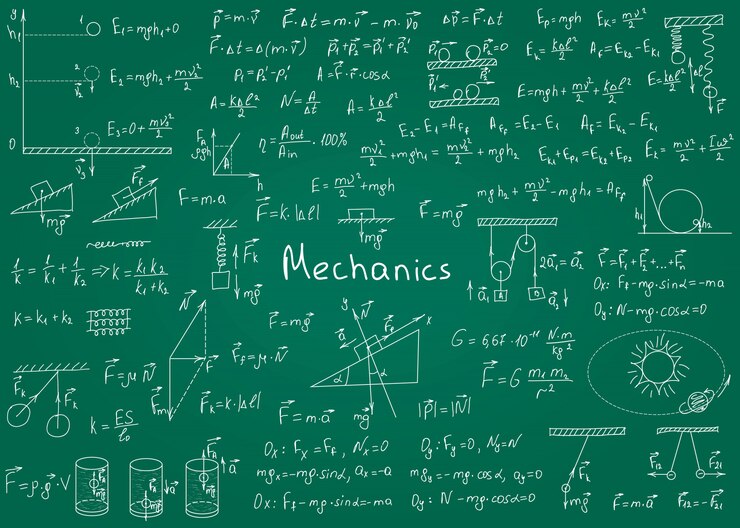 Nilberto Medina e Vito Vanin
medina@if.usp.br, vanin@if.usp.br
26-27/09/2022
Objetivos
Condições para que o Centro de Massa (CM)
mova-se a velocidade constante
permaneça parado

Aplicação do conceito do CM na descrição de sistemas isolados
Uma explosão
A separação dos estágios de um foguete
Um disparo de uma plataforma móvel
Movimento geral de um corpo rígido
j
i
As forças internas se cancelam, de modo que
O Centro de Massa (CM) se move como uma partícula de massa M; 
o resto do movimento pode ser descrito como uma rotação em torno do CM
E se o corpo não for rígido? A equação de movimento do CM continua a mesma, mas o resto do movimento não é simplesmente uma rotação
Lista 4 – Ex. 10. Movimento do barco quando o cachorro anda
Um cachorro de 10,0 kg está na popa de um barco de 20 kg e 2,5 m, parado, com a proa a 0,5 m da margem e perpendicular à margem. 
Caminha os 2,5 m do barco, chega na proa e para.
D
Sem atrito
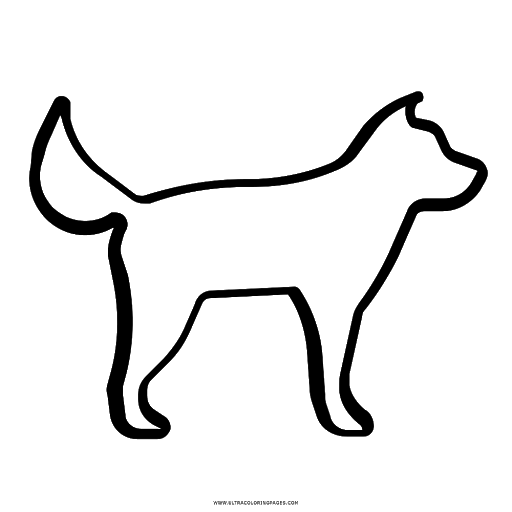 0,5 m
O centro de massa do sistema se move durante a caminhada? 
Onde está o cachorro no final?
d
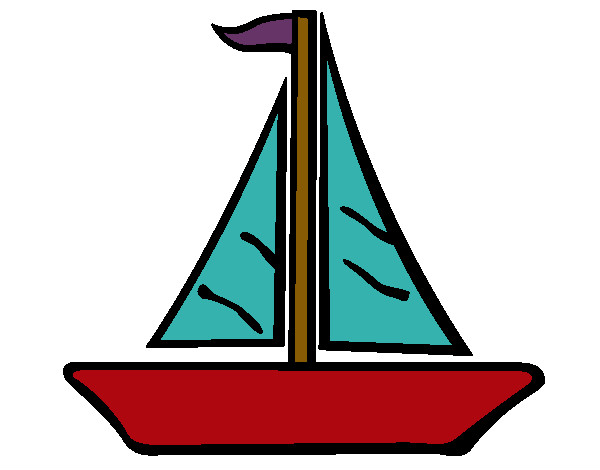 X
sistema = barco+cachorro
Como forças externas se anulam e não há atrito
Certifique-se que entende isto.
O cachorro vai estar a d + 0,5 da margem, ou seja: D = 1,34 m
Lista 4 – Ex. 13: Do movimento do barco se calcula a massa de uma das pessoas
Ricardo, de 78 kg, e Judite, que é mais leve, estão sentados em uma canoa de 32 kg, passeando numa lagoa. Seus assentos estão separados por 2,9 m e localizados simetricamente em relação ao centro da canoa. Quando a canoa está em repouso em águas paradas, eles trocam de lugar e a canoa se desloca 40 cm em relação a um toco submerso.
Determine a massa de Judite.
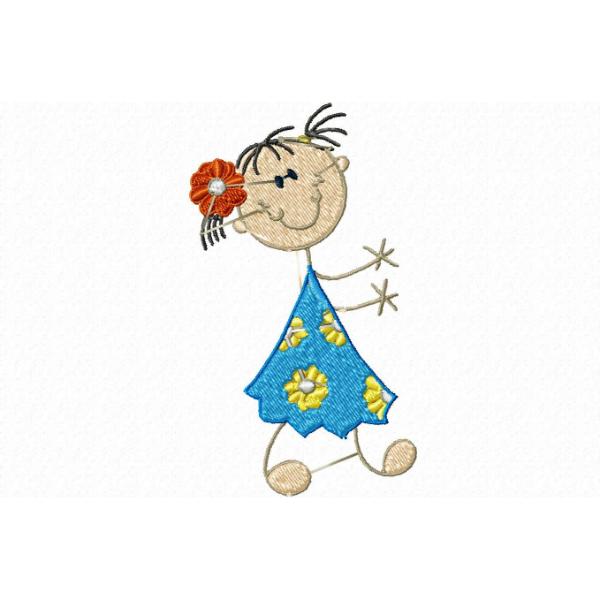 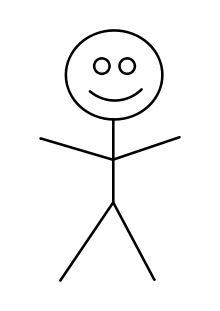 0,4 m
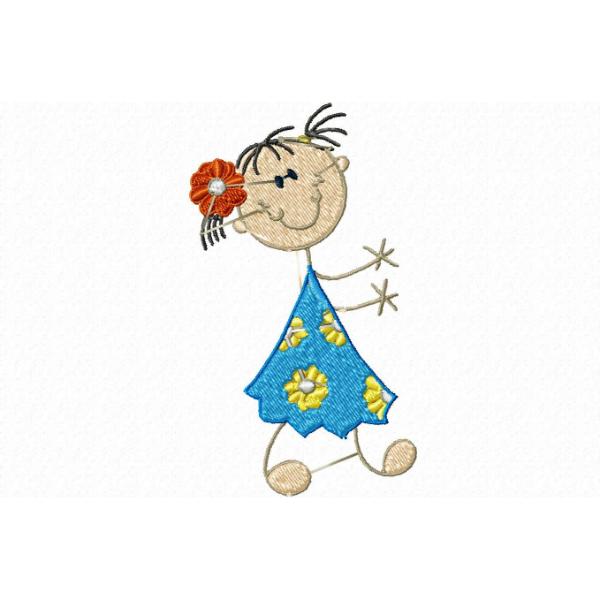 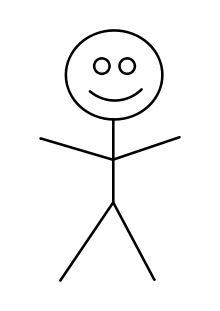 Lista 4 – Ex. 15: Movimento da plataforma móvel se 2 pessoas se deslocam sobre ela
Homem de massa mh mulher de massa m sobre plataforma móvel de massa mp; 
rodas rolam sem escorregar, mas sem atrito com os eixos. 
Figura ilustra a definição das grandezas e coordenadas relevantes:
s = distância da plataforma móvel até a plataforma fixa
l = tamanho da plataforma móvel 
d = distância da mulher até a ponta da plataforma móvel mais perto da fixa
dh = distância do homem até a extremidade oposta.
Plataforma móvel parada e encostada na plataforma fixa (s = 0), 
quando o homem e a mulher partem das extremidades e se aproximam.
O
Explique por que a plataforma móvel não se desloca quando
a mulher vai em direção ao homem e ele permanece parado.
A plataforma não se desloca porque está encostada na parede !
A plataforma fixa tem que fazer uma força sobre a móvel para que ela fique parada 
apesar do empurrão do pé da mulher sobre a plataforma. 
Pensando no CM do sistema mulher mais plataforma, 
ele se desloca para a direita por causa dessa força externa.
Determine a posição da plataforma em função da posição do homem, 
quando a mulher fica parada, e mostre que nessa situação 
a plataforma móvel sempre se descola da plataforma fixa.
Manutenção da posição do CM
x
O
O cancelamento desse termo mostra que  não importa em que  ponto da plataforma está seu Centro de Massa
dh
d
s
Deduza uma expressão p/ deslocamento s quando os 2 se encontram, 
em termos do deslocamento dh do homem em relação à plataforma.
Quando os dois se encontram, temos:
Hipótese: movimentos a velocidade constante
Esse valor pode ser negativo...?
dh
d
s
Os deslocamentos opostos das pessoas contribuem de modo oposto p/ o deslocamento total, proporcionalmente às suas massas.
Se a mulher anda e o homem fica parado, a plataforma não sai do lugar.

Se a mulher anda mais que o homem, pode ser que a plataforma não saia do lugar!
Lista 4 – Ex. 17: Movimentos dos pedaços de um barco que explode
Barco em repouso explode; os três pedaços são projetados paralelos à água. 
Dois, de  massas m e 2 m, têm 31 m/s em direções perpendiculares entre si. 
O terceiro pedaço tem massa 3 m.
depois da explosão
Determine o módulo e a direção da velocidade do mais pesado; 
dê a direção pelo ângulo com a direção do movimento do pedaço mais leve.
L4-Ex.16: Mudanças nas velocidades dos estágios que separam por explosão
Determine a velocidade do módulo de comando após a separação.
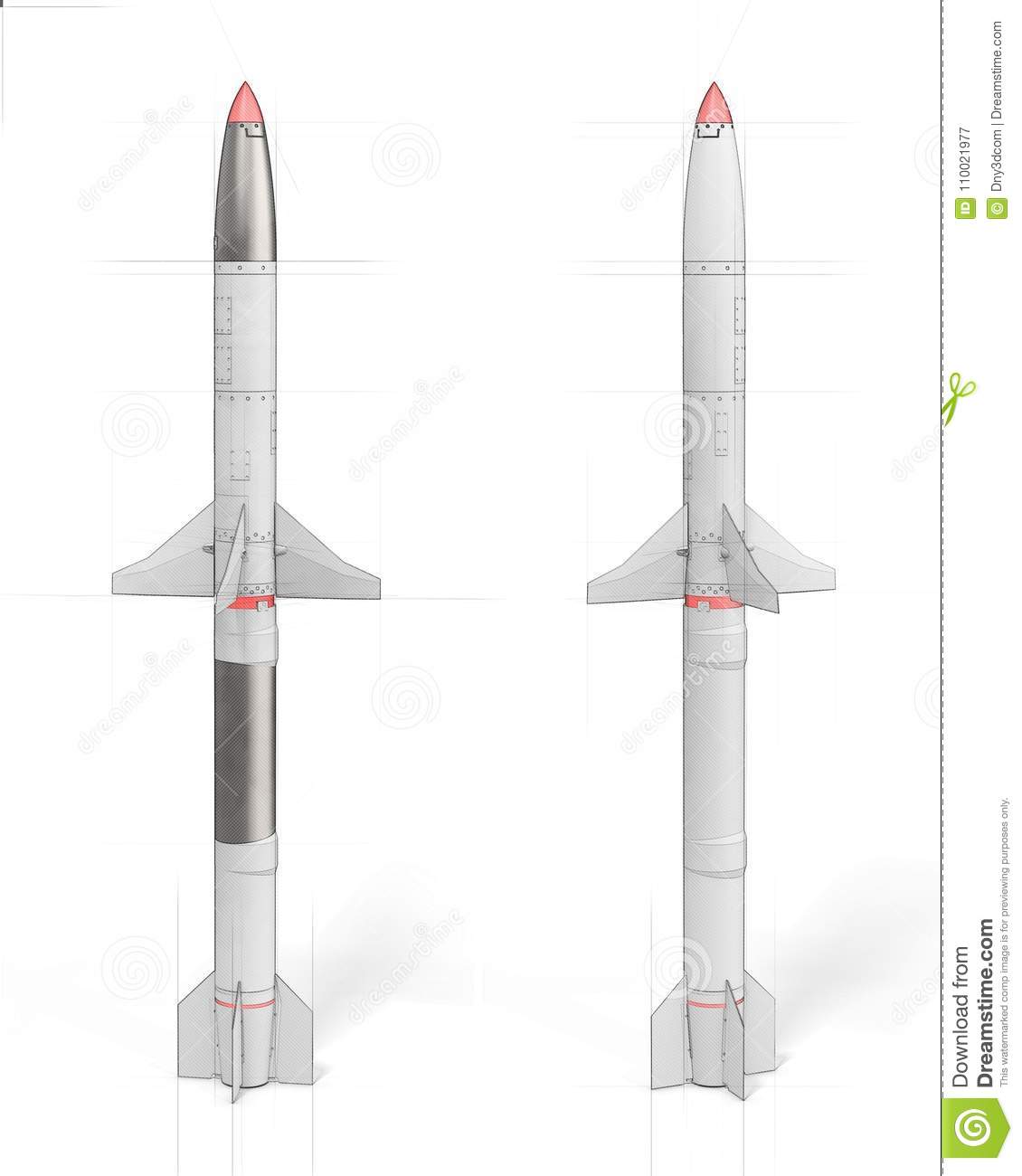 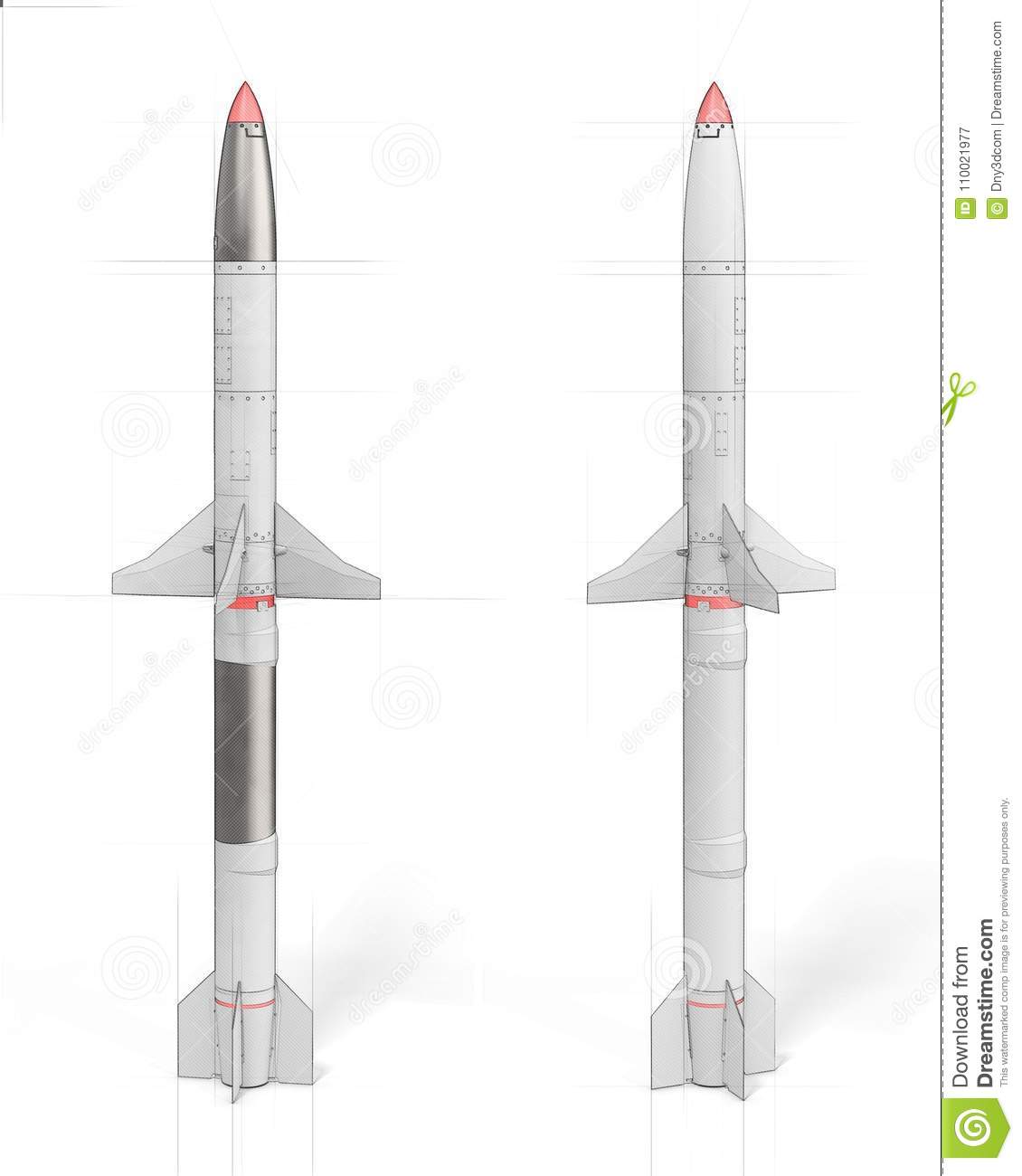 Ignorando a gravidade
Comando C
T: Referencialna Terra
(i) e (ii) formam um sistema de 2 eqs. a 2 incógnitas; (ii) em (i) dá
estágio E
T
L4-Ex.16: Mudanças nas velocidades dos estágios que separam por explosão
Determine a velocidade do módulo de comando após a separação.
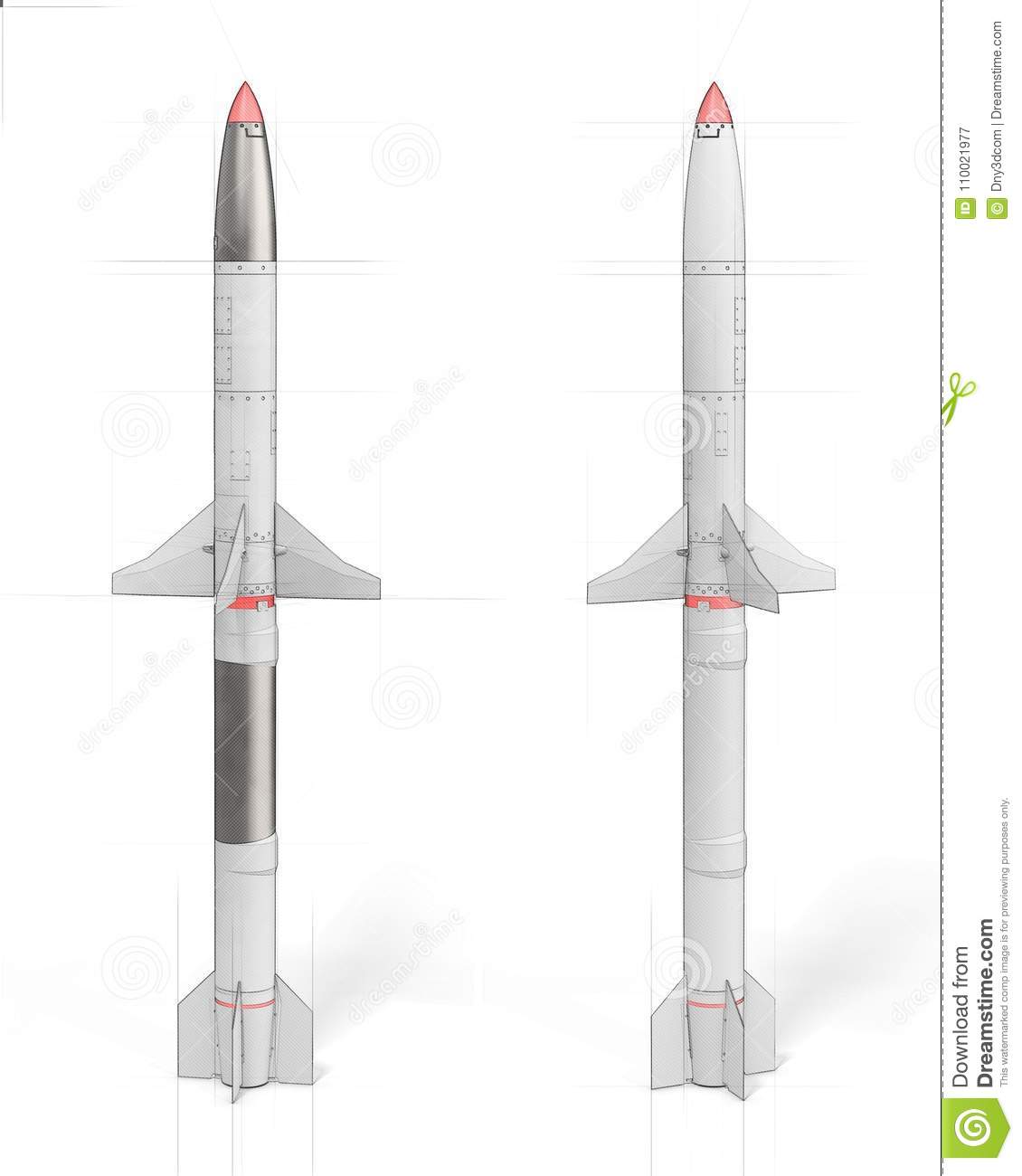 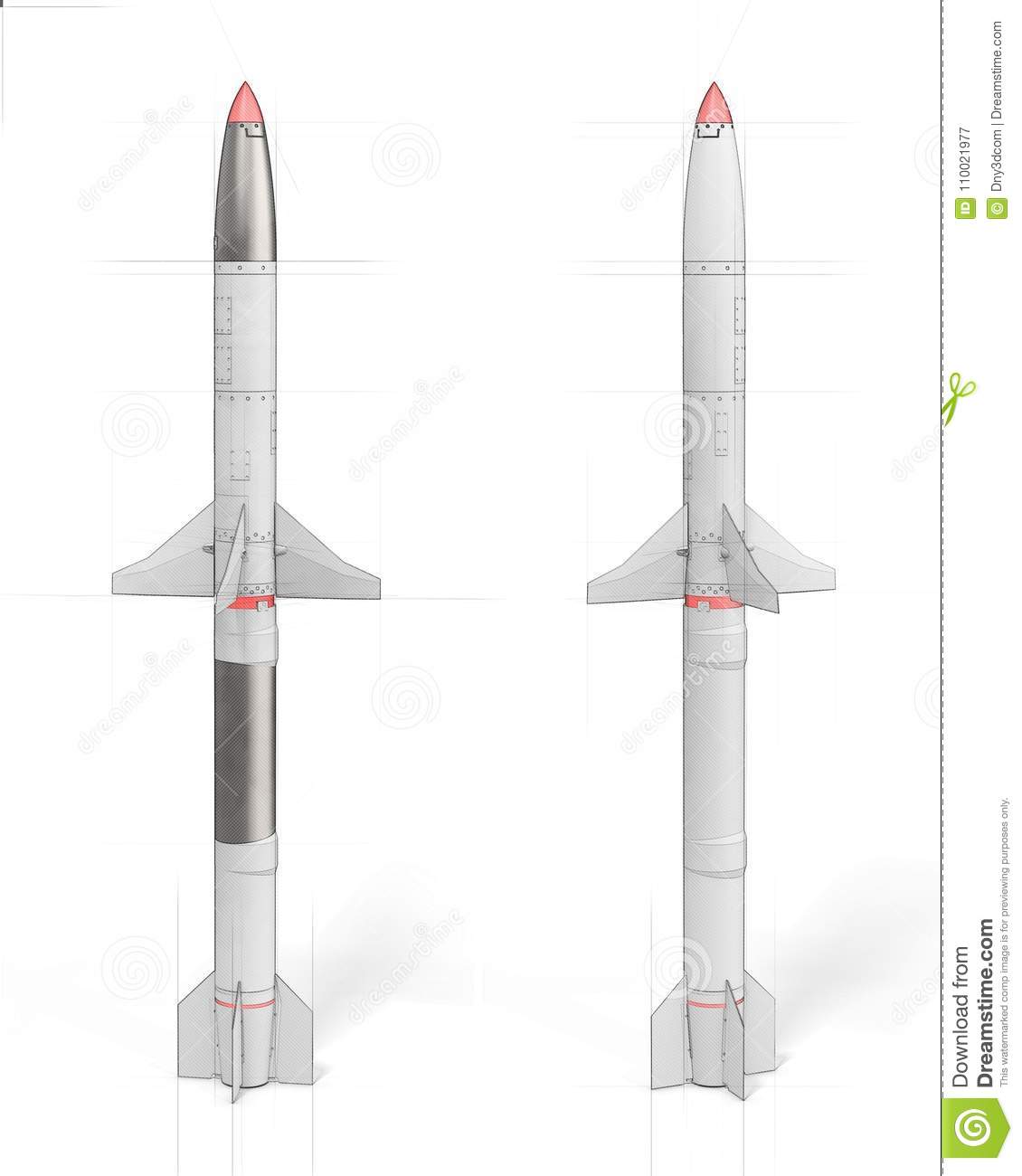 Ignorando a gravidade
CM
Estágio E
Módulo C1
E
CM
Qual a energia cinética ganha pela explosão que causou a separação ?
Lista 4 - Exercício 22. Recuo da carreta de um canhão que dispara
Não há movimento em y  o chão faz força para isso,
assim a quantidade de movimento na direção y não se conserva.
Velocidade na boca do canhão
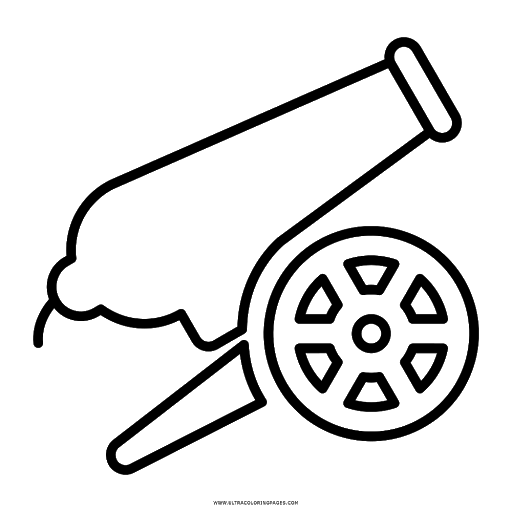 Note que o dado do problema não dá a velocidade do projétil em relação à Terra:
Lista 4 - Exercício 22 – tiro de canhão
Inicialmente o sistema estava parado
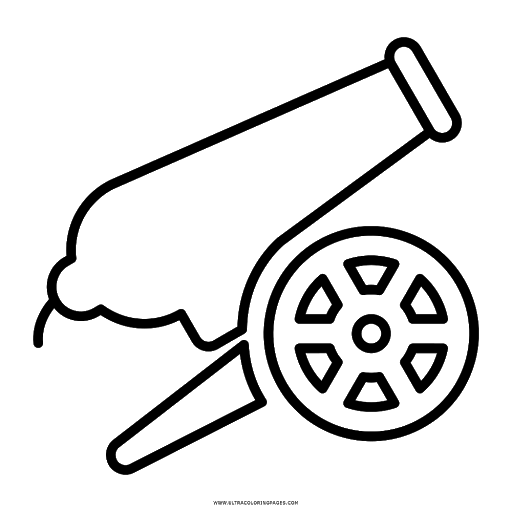 Conferindo a importância do recuo:
A diferença não afeta os 2 algarismos mais significativos.
Qual a distância que a carreta recua ?
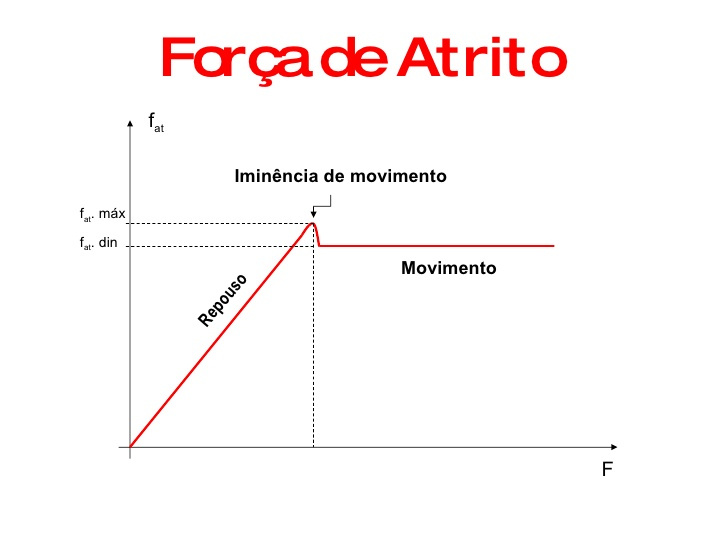 Projeção em x
Sentido positivo
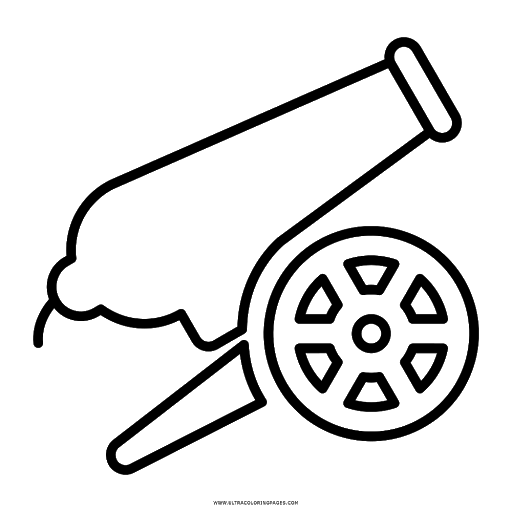 Qual o ângulo de lançamento?
Deslocamento
Esboço animado do lançamento
Estes vídeos mostram o canhão e o projétil como seriam vistos de uma câmara fixa ao solo. 
As trajetórias foram calculadas com as velocidades iniciais calculadas de acordo com as fórmulas do problema, 
mas usando 3000 kg para a massa do projétil 
usando 50 kg, o recuo do canhão e os efeitos que provoca não são perceptíveis
Lançamento visto de longe – câmara fixa ao solo

Lançamento visto de perto – o ponto vermelho está fixo ao solo

Projétil marca sua trajetória
Avisos
Listas de exercícios 
Fazer os da lista 4
Questionário 6 sobre a lista 3

Participar das monitorias

Leitura:
Seções 7.1 a 7.5 do HRK
Até a próxima aula